第10期（2022/9-2023/８）
公益社団法人 物理オリンピック日本委員会
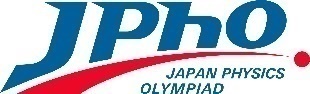 正 会 員
学生会員
賛助会員
長谷川・杉山・
満田・渡辺・興治
＋
大塚・東辻
並木・北原
＋
原田・大原・田中
近藤(一)・岡部・
末元・栗原・鈴木
毛塚
国際物理オリンピック20
23委員会
常務理事会
事業推進幹事会
理事長・副理事長・常務理事
物理チャレンジ担当理事
国際物理オリンピック担当理事
普及担当理事
ファンドレイジング担当理事
物理チャレンジ実行委員長
国際物理オリンピック派遣委員長
普及委員長
ファンドレイジング委員長
正副理事長
事　務　局
菊池
顧　問
理事・監事
各部会長
有山
東辻
北原
並木
大塚
ファンドレイジング委員会
普及委員会
物理チャレンジ実行委員会
国際物理オリンピック派遣委員会
ブレチャレンジ部会
普及研修部会
理論問題部会
実験問題部会
理論研修部会
広報出版部会
第１チャレンジ部会
現地実行部会
合宿研修部会
実験研修部会
参加派遣部会
栗原
毛塚
大塚
原田
大原
田中
近藤(一)
岡部
鈴木
東辻
末元